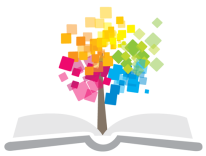 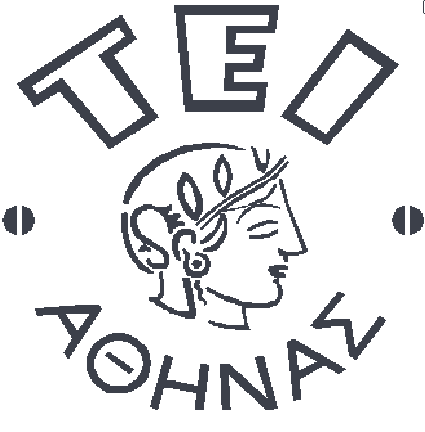 Ανοικτά Ακαδημαϊκά Μαθήματα στο ΤΕΙ Αθήνας
Χειρουργική Νοσηλευτική ΙΙ (Ε)
Ενότητα 7 : Μέτρηση πίεσης πνευμονικής αρτηρίας


Θεοδώρα Στρουμπούκη
Τμήμα Νοσηλευτικής
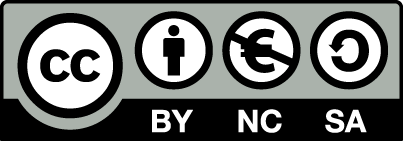 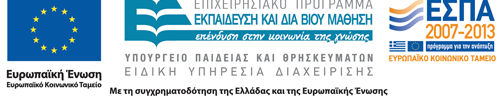 Εργαστήριο Χειρουργική Νοσηλευτική ΙΙ
«Μέτρηση πίεσης πνευμονικής αρτηρίας»
Δ΄ εξάμηνο
Τμήμα  Νοσηλευτικής, ΤΕΙ Αθήνας
2013
Διδάσκοντες:
Στυλιανός Παρισσόπουλος, Μερόπη Μπουζίκα, Βασιλική Κουτσοπούλου, Γεωργία Τουλιά, Θεοδώρα Στρουμπούκη, Θεόδωρος Κατσούλας.
1
Αιμοδυναμικές μετρήσεις με καθετήρα πνευμονικής αρτηρίας (1 από 3)
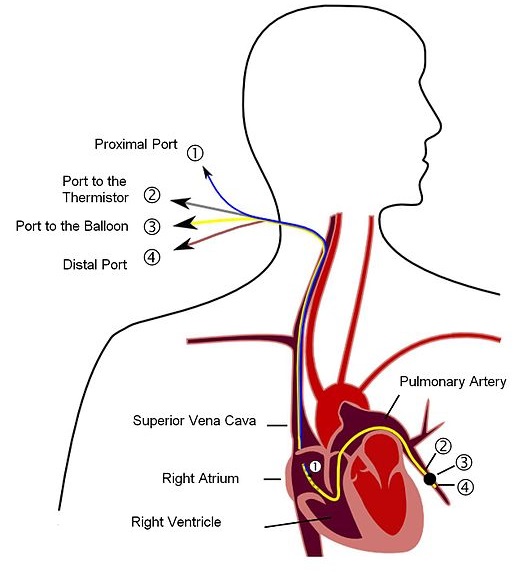 2
“Pulmonary artery catheter english”,  από Tariq Abdulla διαθέσιμο με άδεια  CC BY-SA 3.0
Αιμοδυναμικές μετρήσεις με καθετήρα πνευμονικής αρτηρίας (2 από 3)
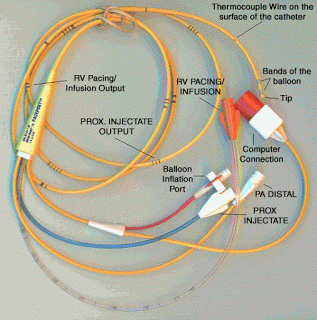 3
ccrnnurse.blogspot.gr
Αιμοδυναμικές μετρήσεις με καθετήρα πνευμονικής αρτηρίας (3 από 3)
4
Cathéter de type Swan-Ganz
Αφαίρεση καθετήρα πνευμονικής αρτηρίας
“How to DC a Swan Ganz Catheter”,  από Steve Wesley Henwood διαθέσιμο με άδεια  CC BY-NC-ND 3.0
5
Κυματομορφές του καθετήρα πνευμονικής αρτηρίας
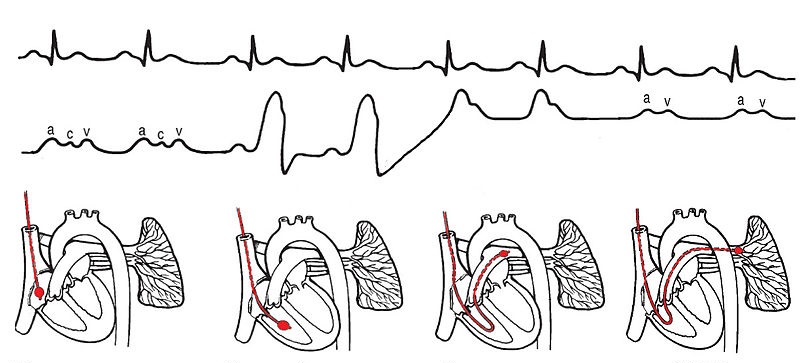 “Swan-Ganz catheter”,  από Ana9021 διαθέσιμο με άδεια  CC BY-SA 3.0
Επίδραση των αναπνευστικών κινήσεων στις μετρήσεις
Οι μετρήσεις πρέπει να γίνονται στο τέλος της εκπνοής
Σημασία έχουν οι διατοιχωματικές πιέσεις (η διαφορά ανάμεσα στη μετρηθείσα πίεση και την πίεση έξω από τον αυλό του αγγείου), όχι οι απόλυτες
Παράδειγμα: Δύο ασθενείς με την ίδια τιμή Pawp
Α) Ασθενής με αυτόματη αναπνοή έχει αρνητική ενδοθωρακική πίεση και αύξηση συνεπώς της διατοιχωματικής.
Β) Ασθενής σε μηχανικό αερισμό με PEEP  έχει αυξημένη ενδοθωρακική και συνεπώς μειωμένη διατοιχωματική πίεση.
Μέτρηση καρδιακής παροχής
Ο όγκος αίματος που κυκλοφορεί στο σώμα ανά λεπτό (CO = HR x SV).
ΦΤ = 4 – 5 Lt /min.
Μέθοδος θερμοαραίωσης : 
Χορηγούμε από τον αυλό της ΚΦΠ ορό γνωστής θερμοκρασίας και γνωστού όγκου. Tο θερμόμετρο στην άκρη του καθετήρα της πνευμονικής μετρά τη μεταβολή θερμοκρασίας, η οποία εξαρτάται από τον όγκο του αίματος ανά καρδιακή ώση και υπολογίζεται ο όγκος παλμού και στη συνέχεια η καρδιακή παροχή.
3 διαδοχικές μετρήσεις και υπολογισμός μέσου όρου.
Καρδιακός δείκτης: καρδιακή παροχή ανά μέτρο επιφάνειας σώματος – ανεξάρτητος της σωματικής διάπλασης.
Ορισμοί
Συστηματική αγγειακή αντίσταση (SVR): Η αντίσταση έναντι της αιματικής ροής που ασκείται από τα αιμοφόρα αγγεία και επηρεάζεται από τη γλοιότητα του αίματος, τον αγγειακό τόνο και την τριβή εξαιτίας του εσωτερικού τοιχώματος των αγγείων.
Όγκος παλμού (SV: Stroke Volume): Ο όγκος του αίματος που προωθείται από την καρδιά σε κάθε συστολή.
Έμμεσοι υπολογισμοί αιμοδυναμικών παραμέτρων
Τέλος Ενότητας
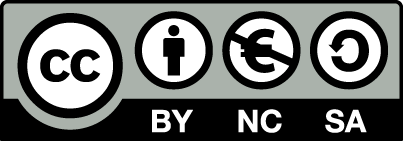 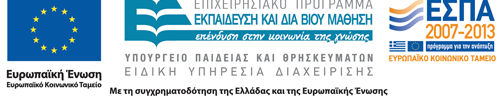 Σημειώματα
Σημείωμα Αναφοράς
Copyright Τεχνολογικό Εκπαιδευτικό Ίδρυμα Αθήνας, Θεοδώρα Στρουμπούκη 2014. Θεοδώρα Στρουμπούκη. «Χειρουργική Νοσηλευτική ΙΙ (Ε). Ενότητα 7: Μέτρηση πίεσης πνευμονικής αρτηρίας». Έκδοση: 1.0. Αθήνα 2014. Διαθέσιμο από τη δικτυακή διεύθυνση: ocp.teiath.gr.
Σημείωμα Αδειοδότησης
Το παρόν υλικό διατίθεται με τους όρους της άδειας χρήσης Creative Commons Αναφορά, Μη Εμπορική Χρήση Παρόμοια Διανομή 4.0 [1] ή μεταγενέστερη, Διεθνής Έκδοση.   Εξαιρούνται τα αυτοτελή έργα τρίτων π.χ. φωτογραφίες, διαγράμματα κ.λ.π., τα οποία εμπεριέχονται σε αυτό. Οι όροι χρήσης των έργων τρίτων επεξηγούνται στη διαφάνεια  «Επεξήγηση όρων χρήσης έργων τρίτων». 
Τα έργα για τα οποία έχει ζητηθεί άδεια  αναφέρονται στο «Σημείωμα  Χρήσης Έργων Τρίτων».
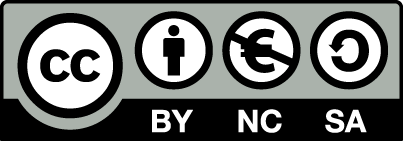 [1] http://creativecommons.org/licenses/by-nc-sa/4.0/ 
Ως Μη Εμπορική ορίζεται η χρήση:
που δεν περιλαμβάνει άμεσο ή έμμεσο οικονομικό όφελος από την χρήση του έργου, για το διανομέα του έργου και αδειοδόχο
που δεν περιλαμβάνει οικονομική συναλλαγή ως προϋπόθεση για τη χρήση ή πρόσβαση στο έργο
που δεν προσπορίζει στο διανομέα του έργου και αδειοδόχο έμμεσο οικονομικό όφελος (π.χ. διαφημίσεις) από την προβολή του έργου σε διαδικτυακό τόπο
Ο δικαιούχος μπορεί να παρέχει στον αδειοδόχο ξεχωριστή άδεια να χρησιμοποιεί το έργο για εμπορική χρήση, εφόσον αυτό του ζητηθεί.
Επεξήγηση όρων χρήσης έργων τρίτων
Δεν επιτρέπεται η επαναχρησιμοποίηση του έργου, παρά μόνο εάν ζητηθεί εκ νέου άδεια από το δημιουργό.
©
διαθέσιμο με άδεια CC-BY
Επιτρέπεται η επαναχρησιμοποίηση του έργου και η δημιουργία παραγώγων αυτού με απλή αναφορά του δημιουργού.
διαθέσιμο με άδεια CC-BY-SA
Επιτρέπεται η επαναχρησιμοποίηση του έργου με αναφορά του δημιουργού, και διάθεση του έργου ή του παράγωγου αυτού με την ίδια άδεια.
διαθέσιμο με άδεια CC-BY-ND
Επιτρέπεται η επαναχρησιμοποίηση του έργου με αναφορά του δημιουργού. 
Δεν επιτρέπεται η δημιουργία παραγώγων του έργου.
διαθέσιμο με άδεια CC-BY-NC
Επιτρέπεται η επαναχρησιμοποίηση του έργου με αναφορά του δημιουργού. 
Δεν επιτρέπεται η εμπορική χρήση του έργου.
Επιτρέπεται η επαναχρησιμοποίηση του έργου με αναφορά του δημιουργού
και διάθεση του έργου ή του παράγωγου αυτού με την ίδια άδεια.
Δεν επιτρέπεται η εμπορική χρήση του έργου.
διαθέσιμο με άδεια CC-BY-NC-SA
διαθέσιμο με άδεια CC-BY-NC-ND
Επιτρέπεται η επαναχρησιμοποίηση του έργου με αναφορά του δημιουργού.
Δεν επιτρέπεται η εμπορική χρήση του έργου και η δημιουργία παραγώγων του.
διαθέσιμο με άδεια 
CC0 Public Domain
Επιτρέπεται η επαναχρησιμοποίηση του έργου, η δημιουργία παραγώγων αυτού και η εμπορική του χρήση, χωρίς αναφορά του δημιουργού.
Επιτρέπεται η επαναχρησιμοποίηση του έργου, η δημιουργία παραγώγων αυτού και η εμπορική του χρήση, χωρίς αναφορά του δημιουργού.
διαθέσιμο ως κοινό κτήμα
χωρίς σήμανση
Συνήθως δεν επιτρέπεται η επαναχρησιμοποίηση του έργου.
15
Διατήρηση Σημειωμάτων
Οποιαδήποτε αναπαραγωγή ή διασκευή του υλικού θα πρέπει να συμπεριλαμβάνει:
το Σημείωμα Αναφοράς
το Σημείωμα Αδειοδότησης
Τη δήλωση Διατήρησης Σημειωμάτων
το Σημείωμα Χρήσης Έργων Τρίτων (εφόσον υπάρχει)
μαζί με τους συνοδευόμενους υπερσυνδέσμους.
Χρηματοδότηση
Το παρόν εκπαιδευτικό υλικό έχει αναπτυχθεί στο πλαίσιο του εκπαιδευτικού έργου του διδάσκοντα.
Το έργο «Ανοικτά Ακαδημαϊκά Μαθήματα στο ΤΕΙ Αθήνας» έχει χρηματοδοτήσει μόνο την αναδιαμόρφωση του εκπαιδευτικού υλικού. 
Το έργο υλοποιείται στο πλαίσιο του Επιχειρησιακού Προγράμματος «Εκπαίδευση και Δια Βίου Μάθηση» και συγχρηματοδοτείται από την Ευρωπαϊκή Ένωση (Ευρωπαϊκό Κοινωνικό Ταμείο) και από εθνικούς πόρους.
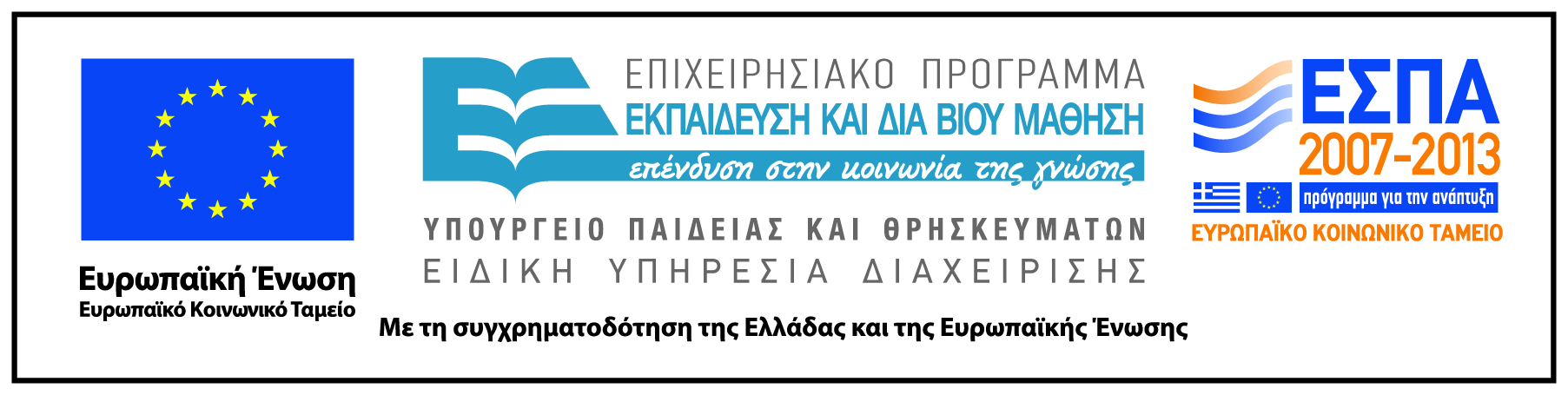